www.pwc.com/pt
VI Congresso dos Portos de Língua Portuguesa
[Importância Estratégica da Cabotagem no Comércio Internacional]
Miguel Marques
Gare marítima de Alcântara – Lisboa, 6-7 de dezembro 2012
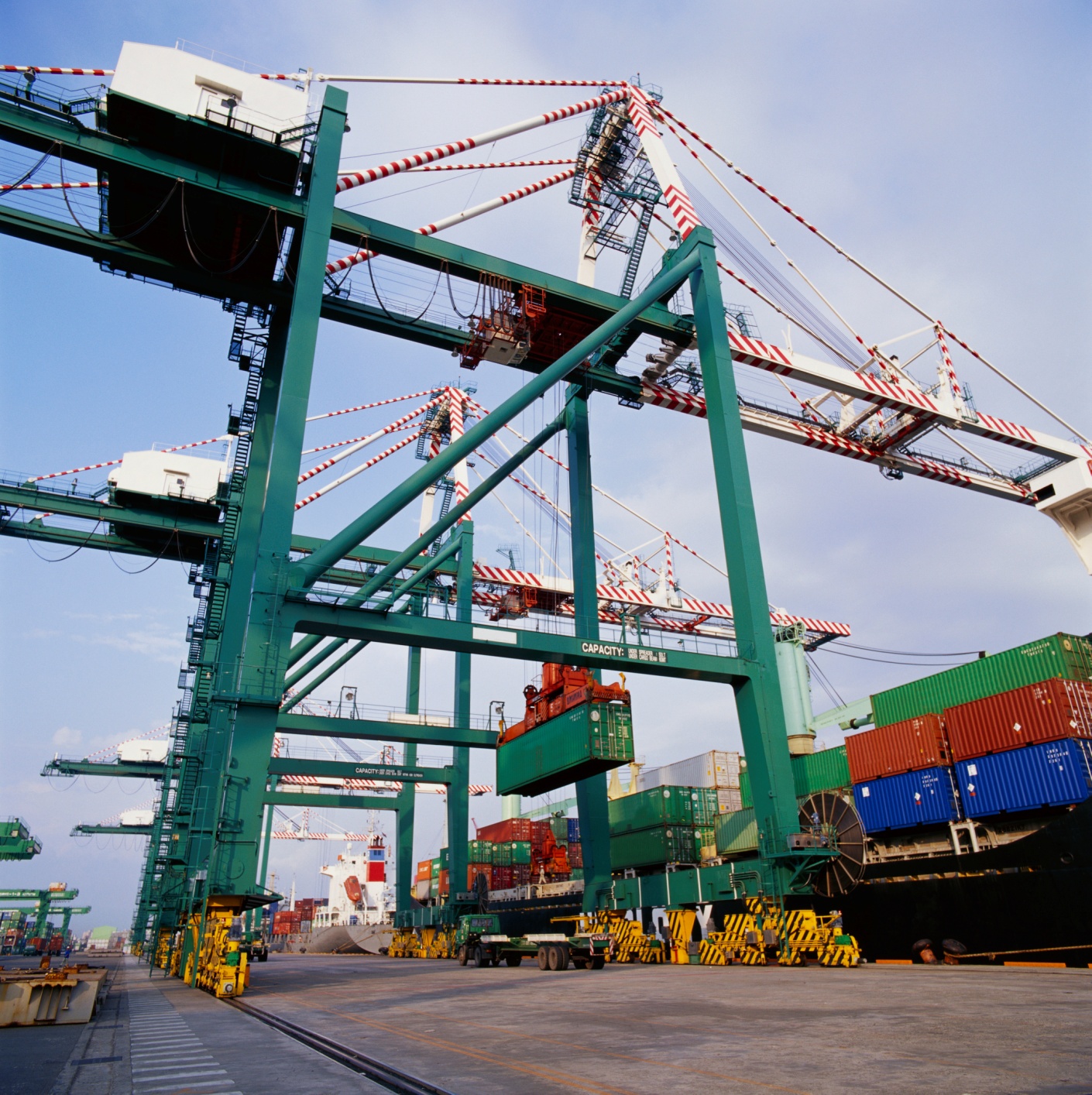 Cabotagem nos Países de Língua Portuguesa
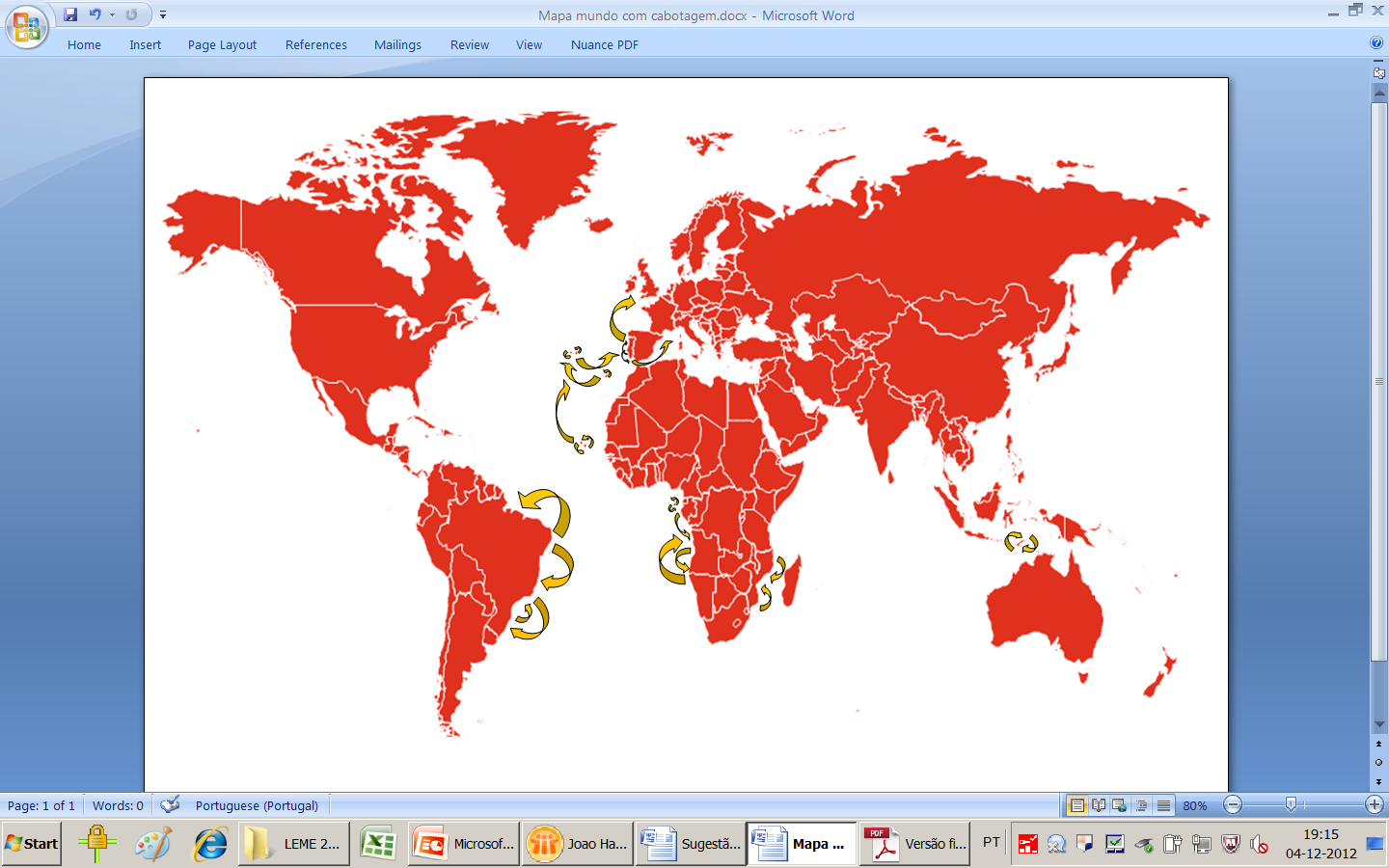 Importância Estratégica da Cabotagem no Comércio Internacional
Dezembro 2012
2
União Europeia
Sustentabilidade económica e respeito ambiental
Coesão territorial
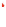 Importância Estratégica da Cabotagem no Comércio Internacional
Dezembro 2012
3
Feedering
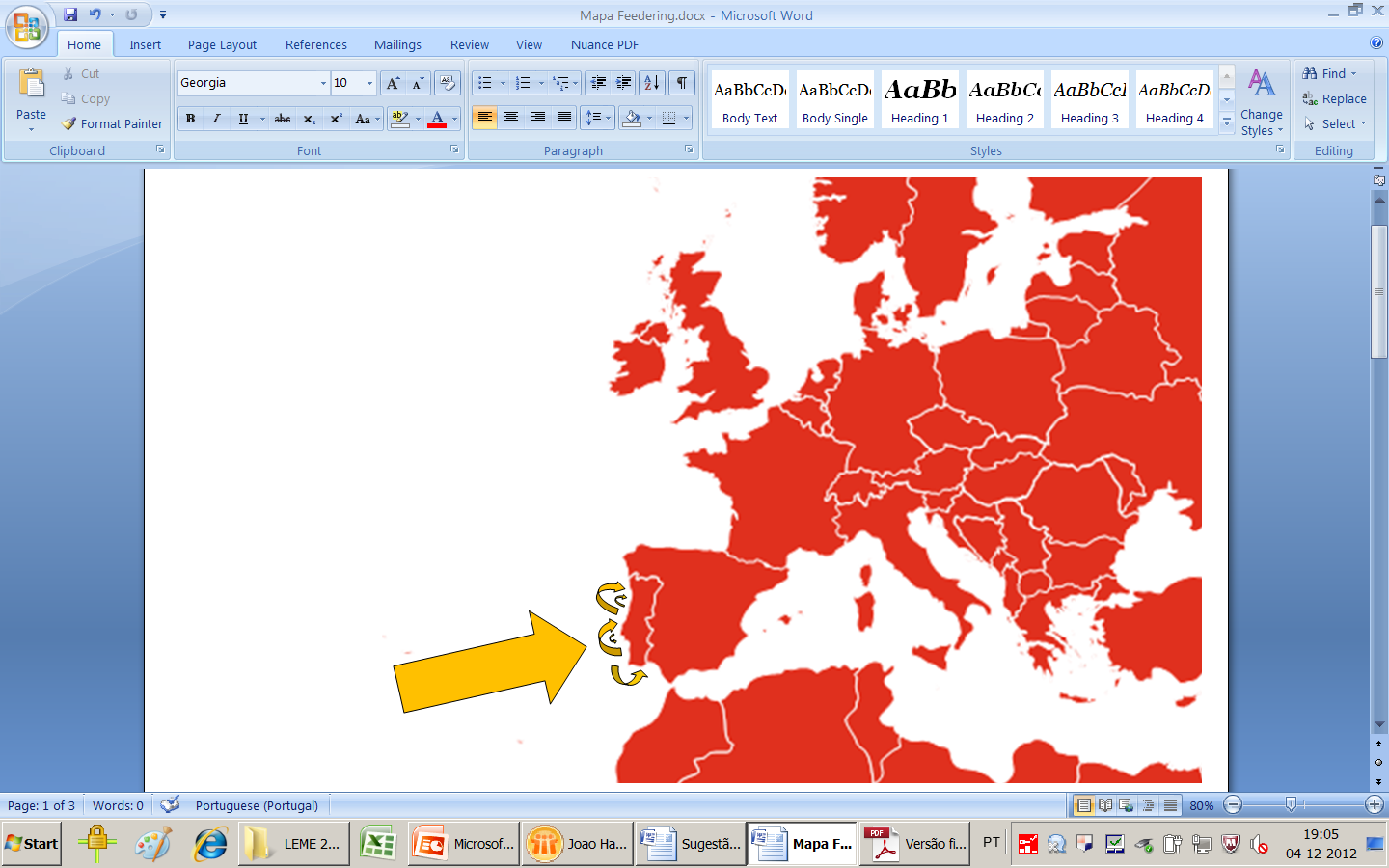 Importância Estratégica da Cabotagem no Comércio Internacional
Dezembro 2012
4
Por que é que, no terreno, ainda não são muitos os casos de cabotagem, bem-sucedidos, num contexto de tantas oportunidades e condições geográficas favoráveis?
Importância Estratégica da Cabotagem no Comércio Internacional
Dezembro 2012
5
“Future of World Trade” | Estudo da PwC
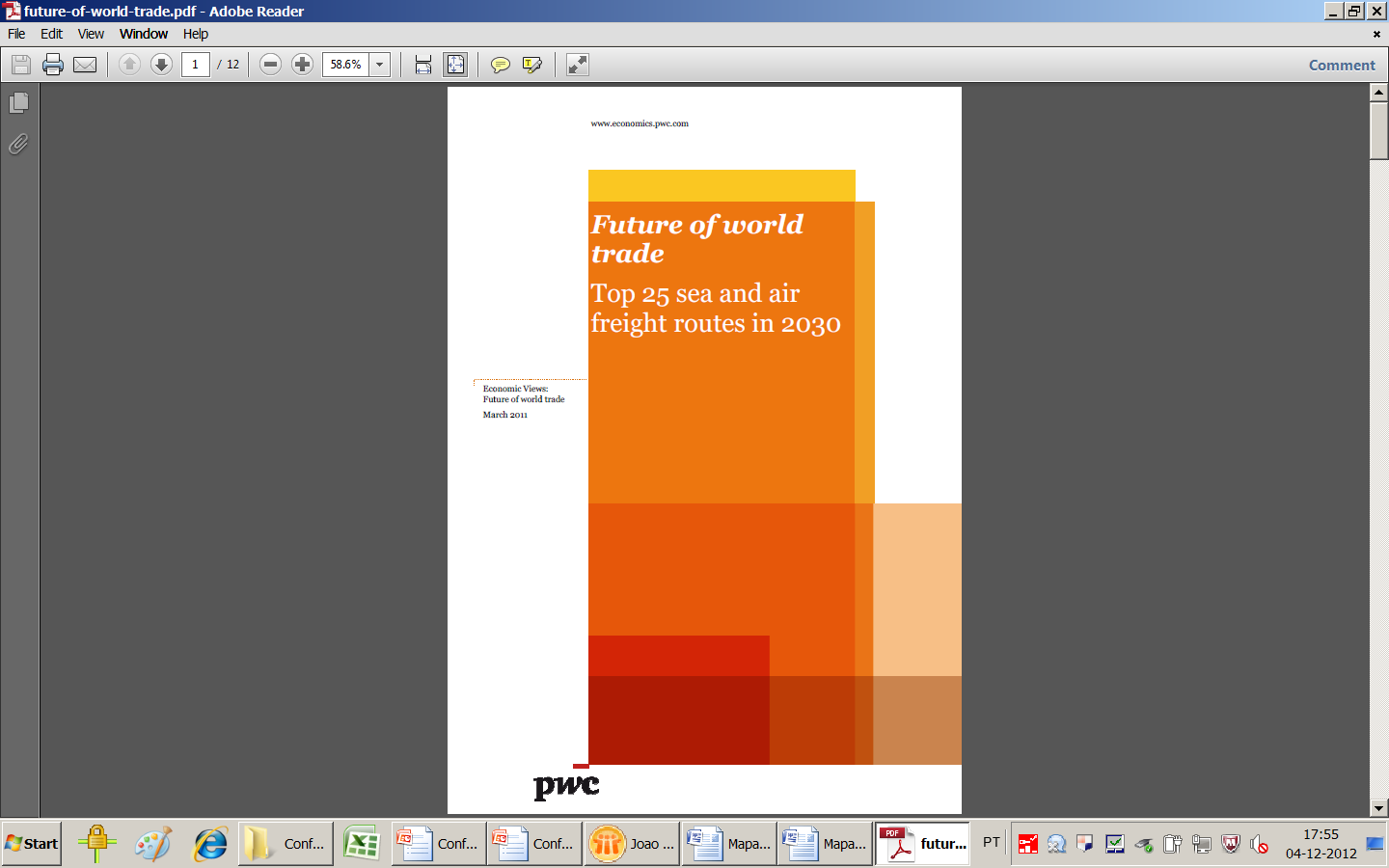 Importância Estratégica da Cabotagem no Comércio Internacional
Dezembro 2012
6
2009
Importância Estratégica da Cabotagem no Comércio Internacional
Dezembro 2012
7
2030
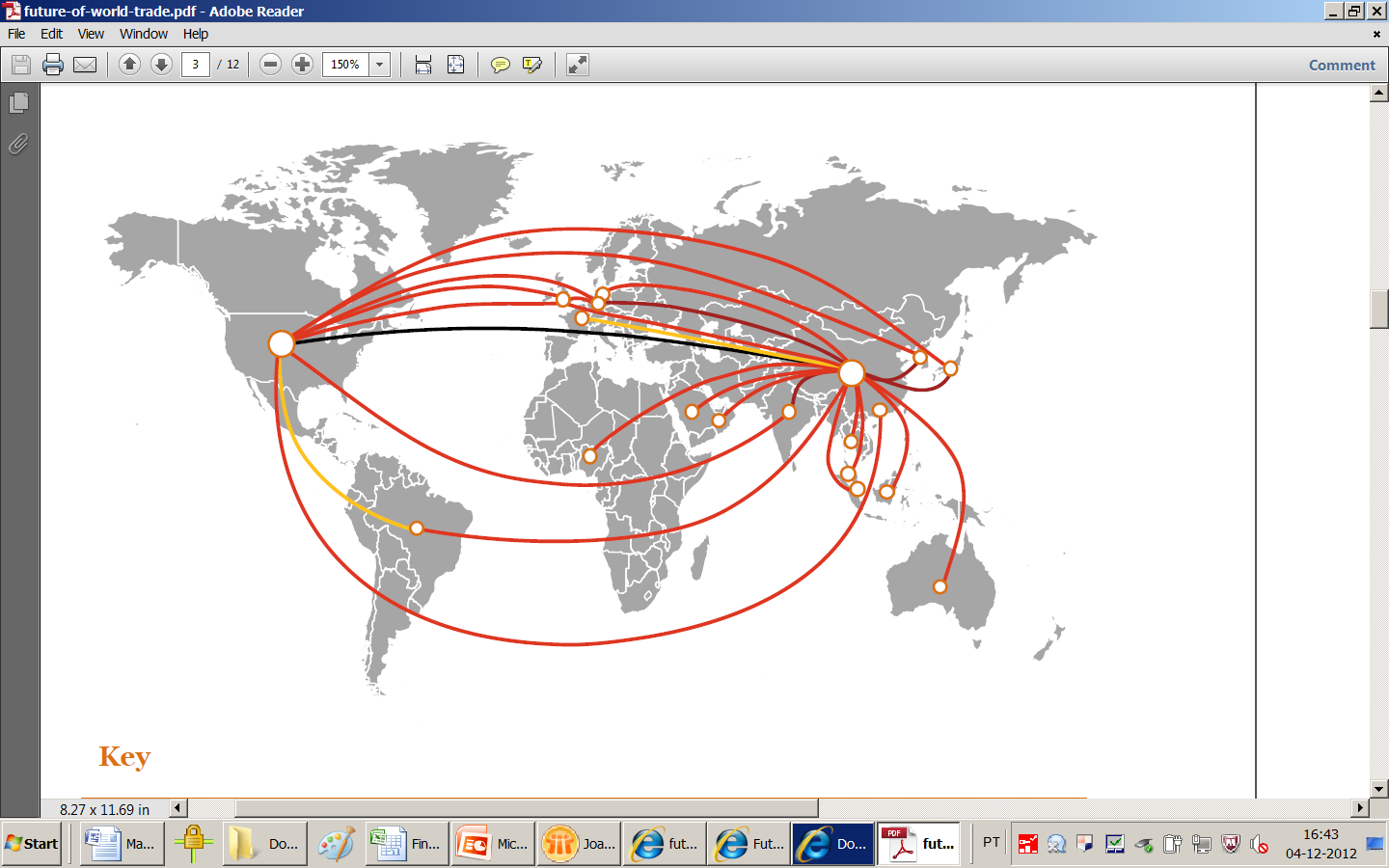 Importância Estratégica da Cabotagem no Comércio Internacional
Dezembro 2012
8
Obrigado…
Esta comunicação é de natureza geral e meramente informativa, não se destinando a qualquer entidade ou situação particular, e não substitui aconselhamento profissional adequado ao caso concreto. A PwC não se responsabilizará por qualquer dano ou prejuízo emergente de decisão tomada com base na informação aqui descrita.© PwC 2012. Todos os direitos reservados. “PwC” refere-se à rede de entidades que são membros da PricewaterhouseCoopers International Limited, cada uma das quais é uma entidade legal autónoma e independente.